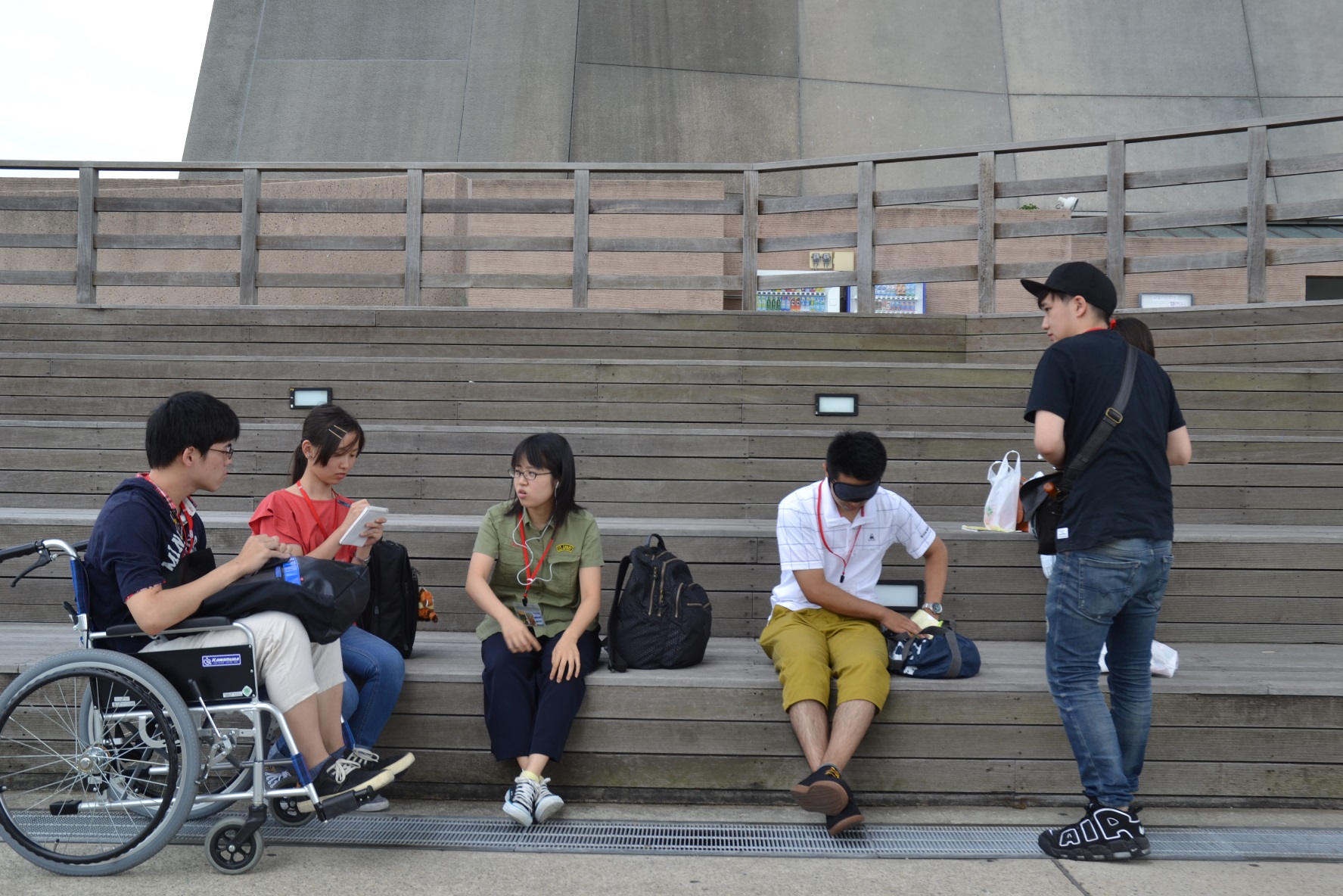 心がうごくキャンプに行こう
Challengedキャンプは
障がい学生と一般学生が
寝食をともにしながら
お互いの交流をはかり
本音でぶつかり合える場
第13回 Challengedキャンプ 2017
音がない　
光がない　
　　　　身体の自由がきかない
という世界を
　　実際に体験することで
　いつもとは違った視点から
見慣れた風景をみつめる
日常生活では気づかないことを
気づかせてくれる
3日間
宿  泊  先：
　行  き  先：　
　日　    時：2017年9月6日(水)～8日(金) 2泊3日
　参  加  費：12,000円(宿泊費・交通費・食費含む)
　募集 人数：30名  ※応募者多数の場合は書類選考
　
  【申し込み】
    場      所：障がい学生支援室
　 期      間：6/28(水)～7/14(金)17：00まで

　☆参加決定者には7月18日(火)にメールにてお知らせします
それぞれが
「私」と向き合い
「あなた」と向き合い
「私たち」が向き合う
3日目最後のクロージングで
少し成長した仲間と自分に
出会うために・・・
【お問い合せ先】　障がい学生支援室
  ●キャンパス●室　TEL： ○○ -○○-○○ 
  ●キャンパス●室　TEL： ○○ -○○-○○
　※メールでのお問い合わせは×××@○○.ac.jpへお送りください